Using Aerial Imagery to Detect Oak Wilt and Differentiate from Oak Decline in the Northwest Lower Peninsula of Michigan
MGIS Capstone
Fields Ratliff | GEOG 596A
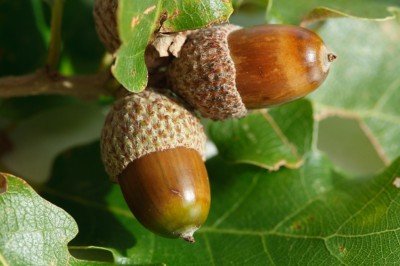 Presentation Outline:
 Why Are Oak Trees Important?
 Oak Wilt Fungus
 Oak Decline
 Research Goals
 Previous Research 
 Data
 Workflow & Methodology
 Outputs & Results
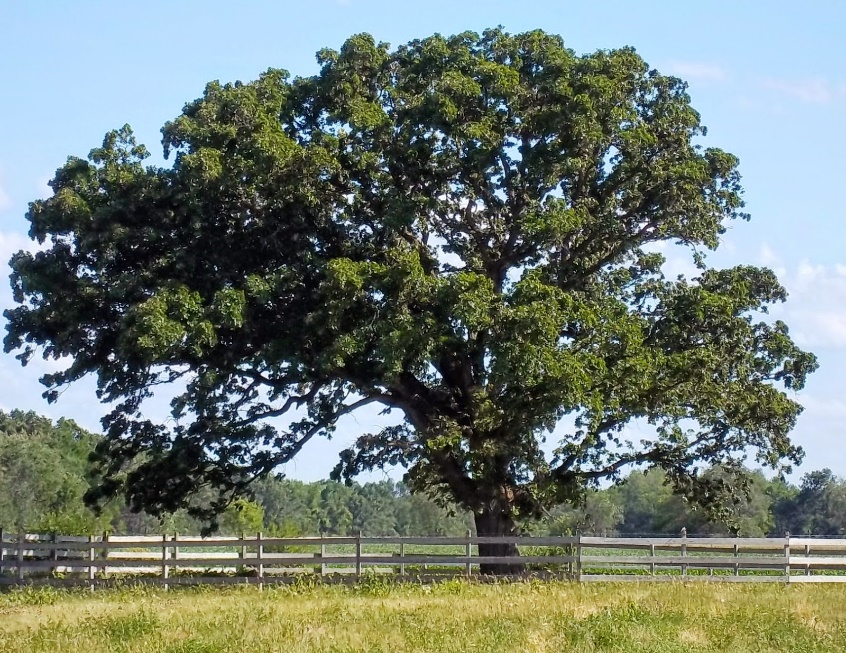 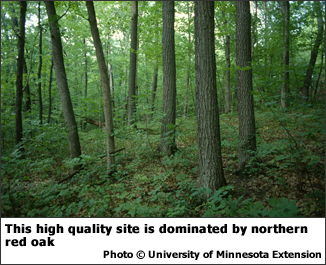 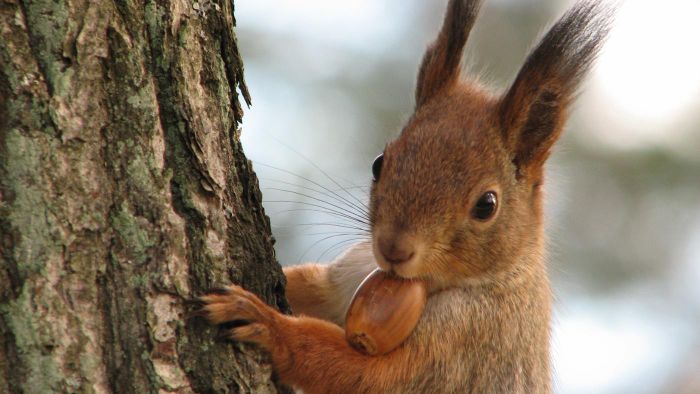 Oak Trees Benefits
Food and Habitat for Wildlife




Urban Landscapes





Timber Sales
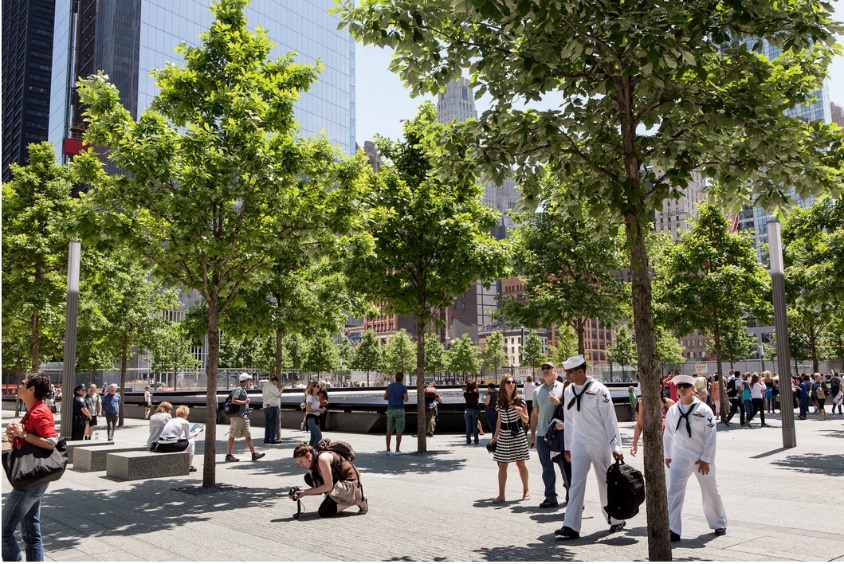 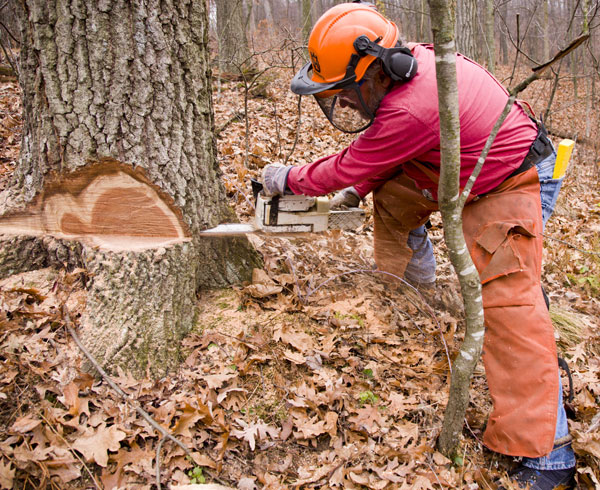 [Speaker Notes: Benefits and Impacts

Impacts property values and neighborhood aesthetics
Increased costs with tree maintenance, removal and replacement
Loss of a valued shade tree 
Negative impacts to the forestry industry and production of high value oak products (Millions in timber sales annually in Michigan)
Reduction in food source for forest animals provided by oak trees 
Loss of habitat for some species 
Reduction of ecological services (air and water filtering) 
Safety and liability issues]
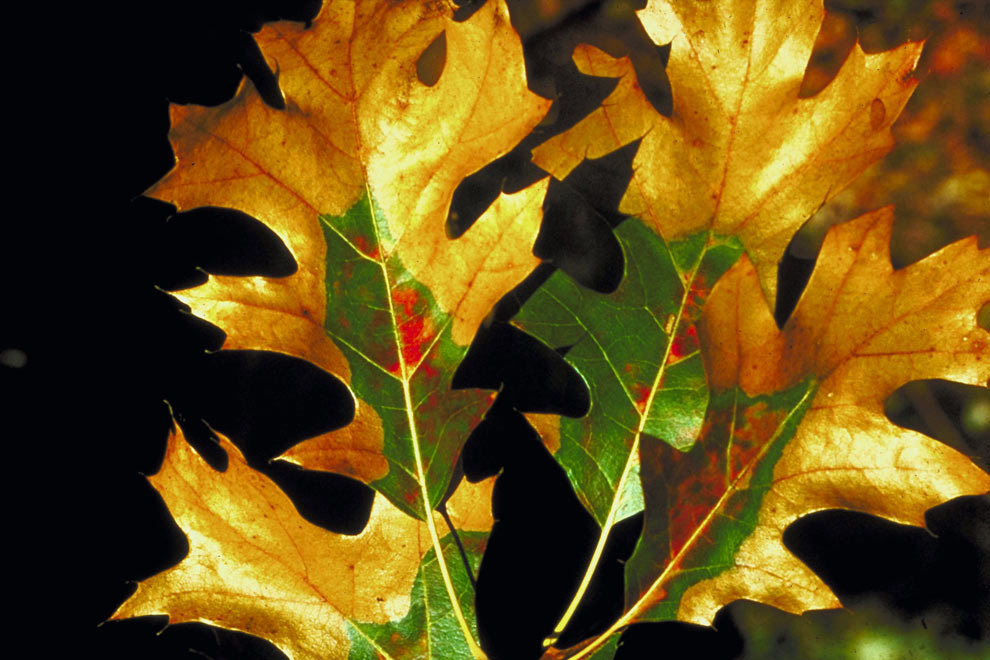 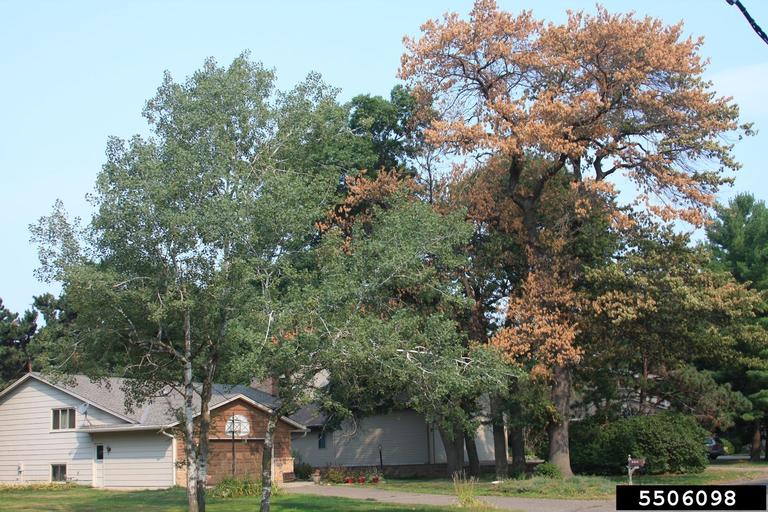 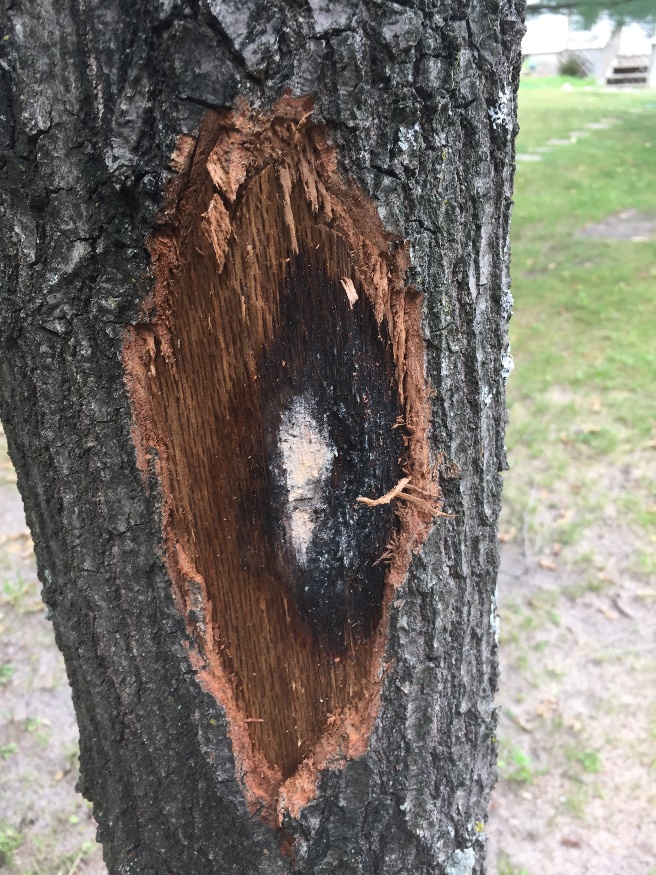 Oak WiltCeratocystis fagacearum
[Speaker Notes: Oak wilt is a vascular disease of oak trees, caused by the fungus Bretziella fagacearum. The fungus grows on the outer sapwood of oak trees restricting the flow of water and nutrients through the tree.

Symptoms: Leaves turn dull green, brown or yellow • Discoloration of leaves progressing from the edge of the leaf to the middle • Wilting and bronzing of foliage starting at top of the tree and moving downwards • Premature leaf fall (including green leaves) • White, grey or black fungal mats just under the bark that emit a fruity smell • Vertical bark cracks in the trunk and large branches as a result of the fungal spore mats (also referred to as pressure pads) exerting outward pressure on the bark]
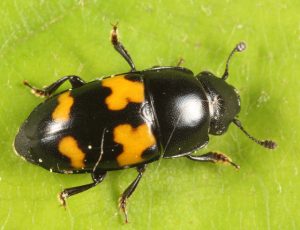 Oak Wilt
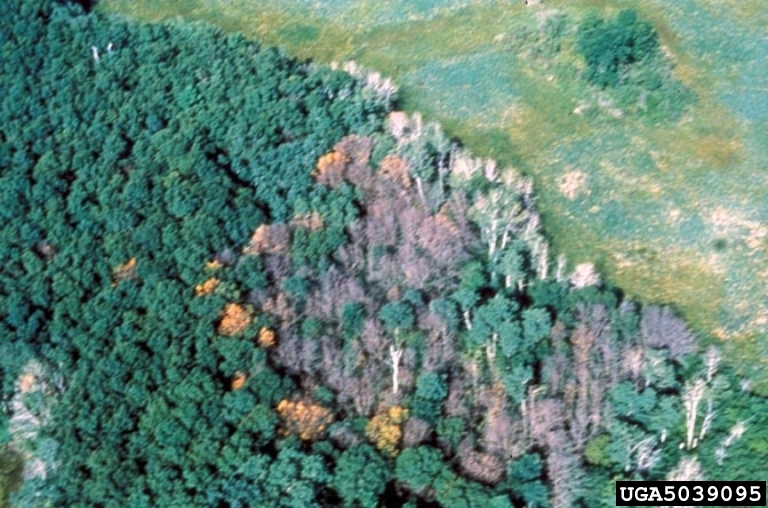 Spread
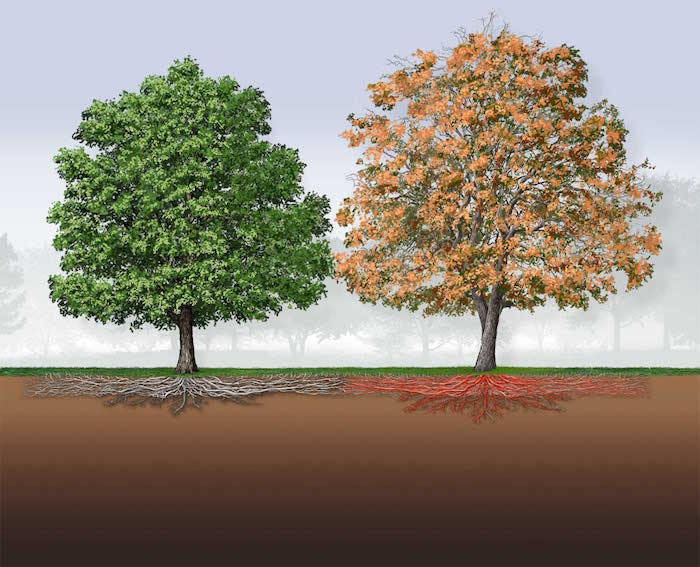 Symptoms
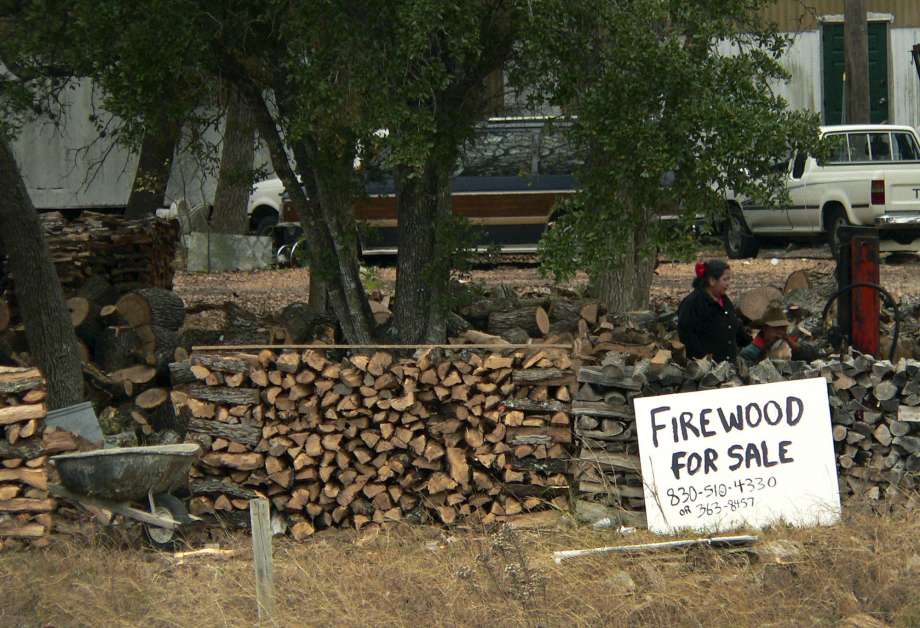 Mitigation
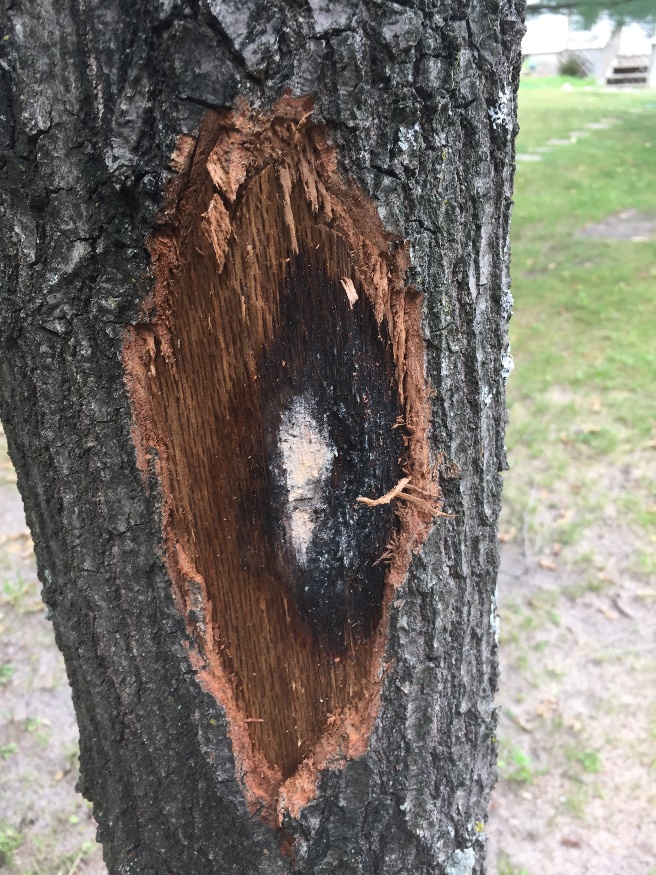 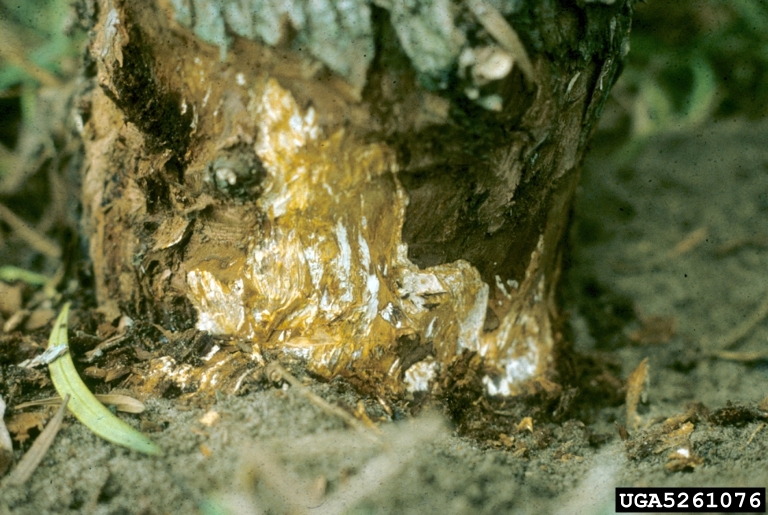 Oak Decline
Symptoms
Disease & Insects
Mitigation & Prevention 

   Differs from Oak Wilt:
Combination of factors for mortality 
Curled & stunted leaves 
Slower dieback
Mortality peaking at 2-5 years
Oak wilt attacks healthy trees too
Non-Circular patterns of mortality
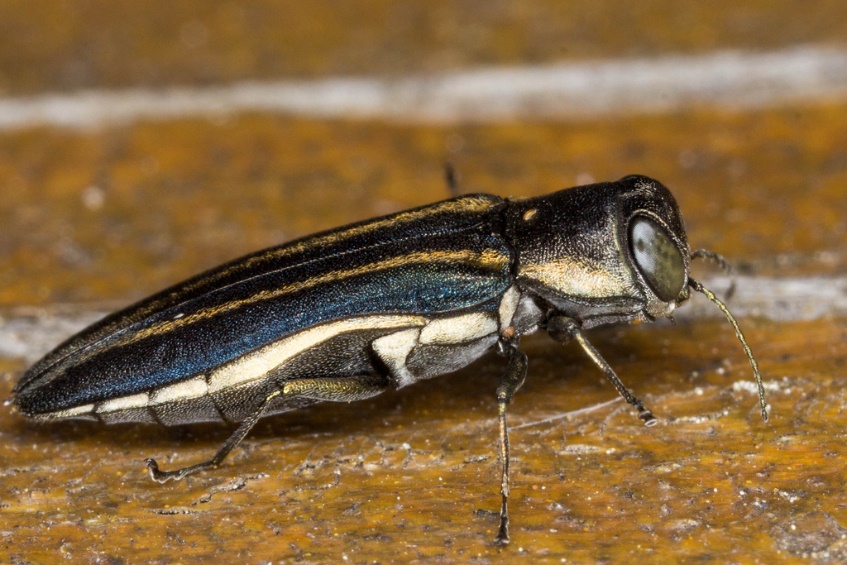 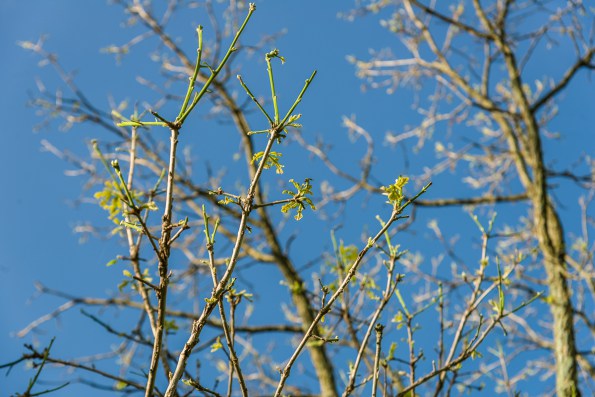 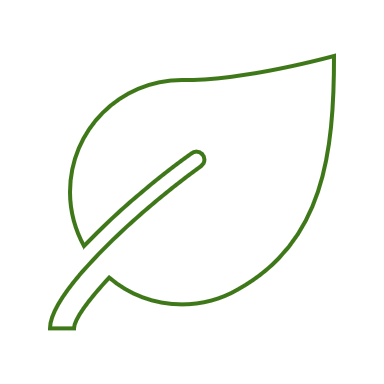 Prevention is the best way to manage the spread of oak wilt, but the movement of the disease is inevitable as is the onset of oak decline in certain conditions.
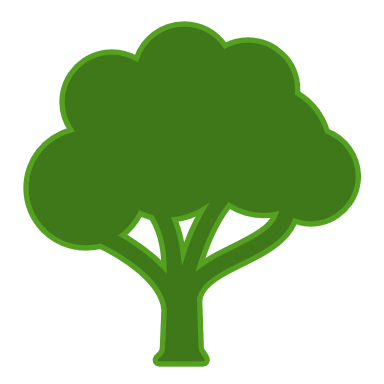 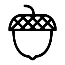 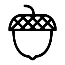 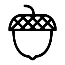 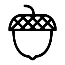 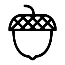 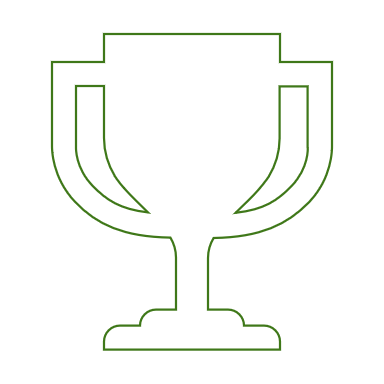 Objectives
1
This project will use GIS analysis and explore available satellite imagery to:
 Detect early signs of oak wilt 
Differentiate between oak wilt and oak decline
[Speaker Notes: .Early detection of oak wilt would help to mitigate spread, improve best management practices, and prioritize of resources. Furthermore, being able differentiate between oak wilt and oak decline in the early stages will help better strategize response to the impacts on oak forest. The goal of this project is to utilize GIS analysis and explore available satellite imagery to:]
Previous Research
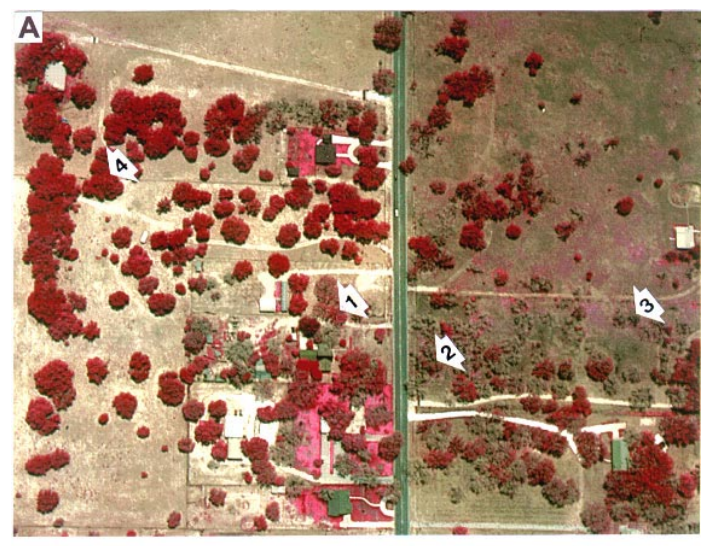 Using Airborne Digital Imagery for Detecting Oak Wilt Disease

A Comparison of Standard and Hybrid Classifier Methods for Mapping Affected by “Sudden Oak Death”

Using Classification Tree Analysis to Predict Oak Wilt Distribution in Minnesota and Texas

Early Detection of Oak Wilt Disease in Quercus ssp.: A Hyperspectral Approach
[Speaker Notes: Touch more on this in data section as well.

Picture (A) Color-infrared digital image and (B) color-infrared photograph of a live-oak-forested area near Pleasanton, Texas affected by oak wilt. The arrows on print A point to the following: arrow 1, live oak tree affected with early to moderate stages of oak wilt; arrow 2, live oak tree severely affected by oak wilt; arrow 3, dead live oak tree killed by oak wilt; and arrow 4, healthy live oak tree.]
Study Area:Grand Traverse County, Michigan
Area: 296,960 acres
~70,000 acres of state land
~21,000 acres of state land contain oak forest types
144 confirmed oak wilt reports in the county from 2009-2017
5 confirmed oak decline reports in the county from 2009-2017
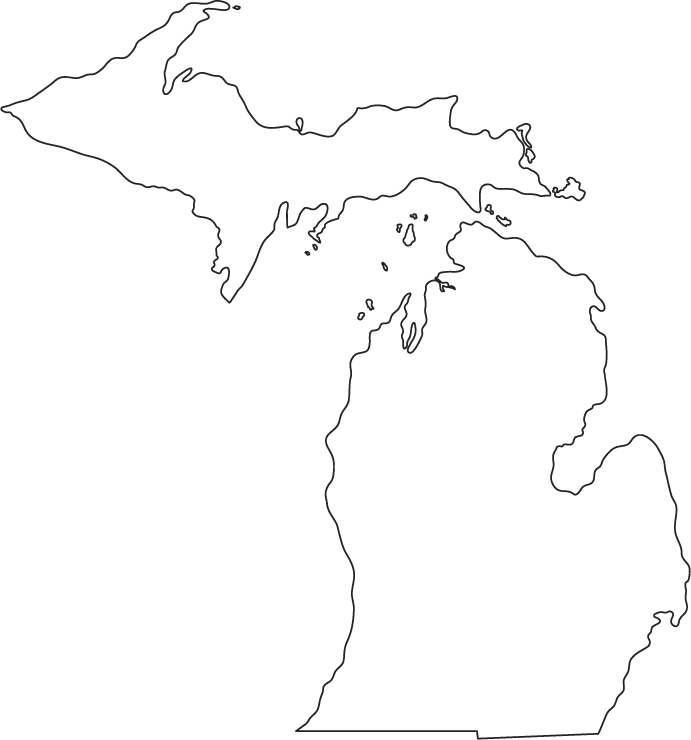 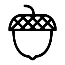 [Speaker Notes: Just a summation of the area of interest]
Data
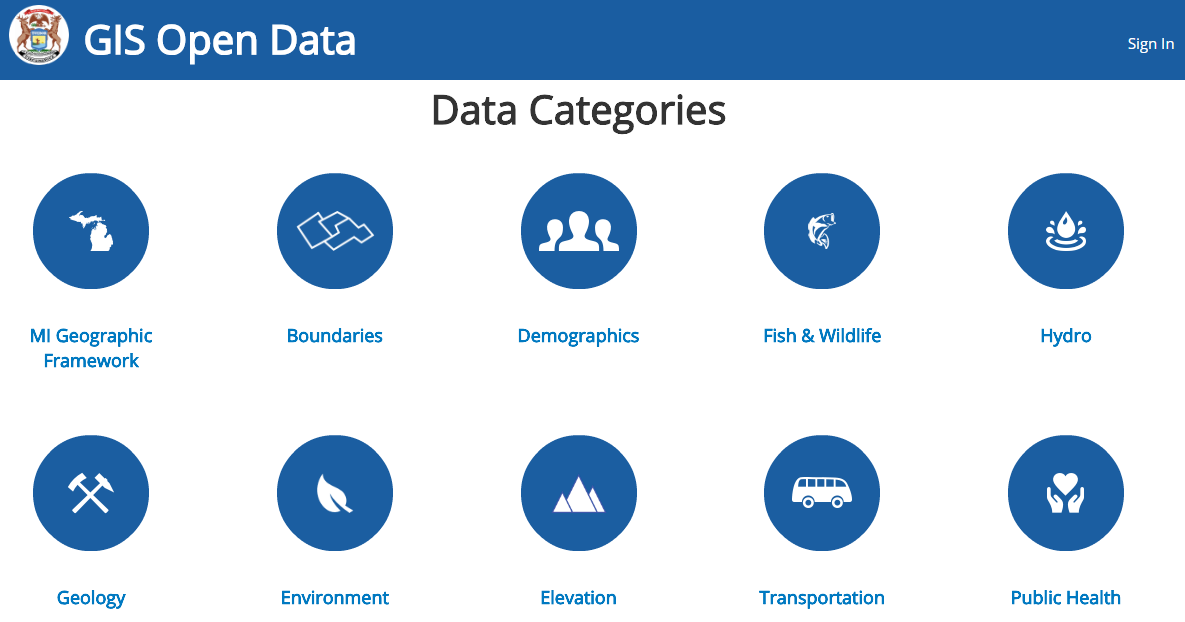 Michigan GIS Portal:
	Ancillary Data
 Forest Health Points (DNR)
 Forest Canopy Type (DNR)
Michigan Forestry Inventory System
In-house Data Collection Software used by DNR Foresters
Satellite Imagery Providers:
	USGA Earth Explorer
National Agriculture Imagery Program
 Landsat
 MiSAIL
Workflow
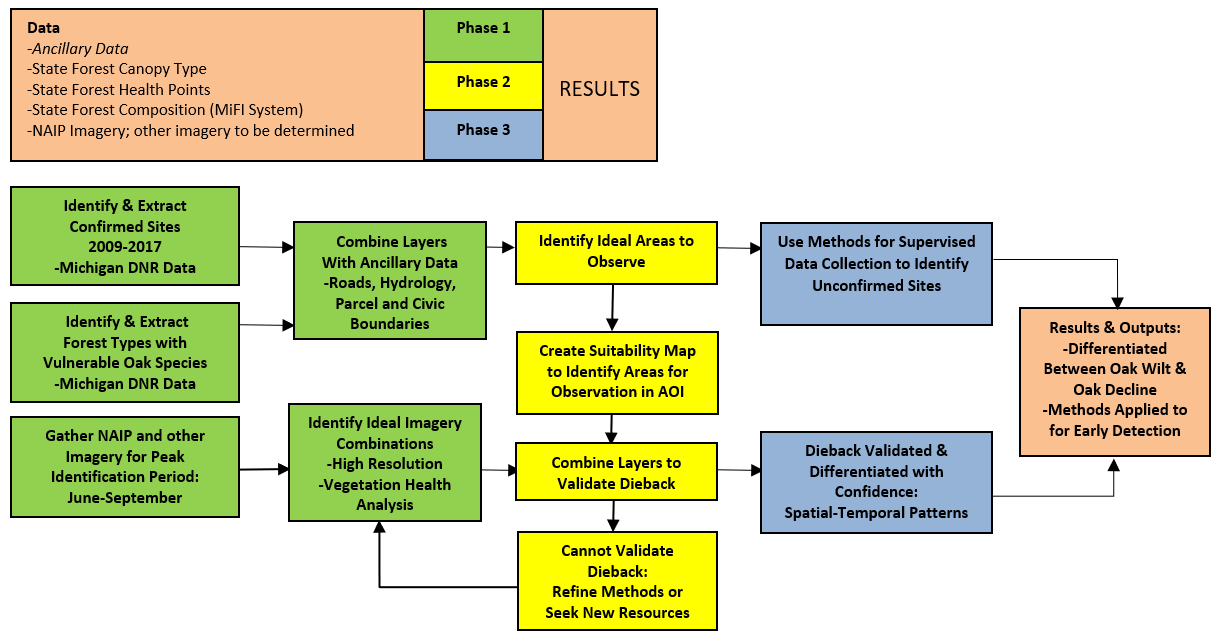 Presentation in December
May-July
August-September
October-November
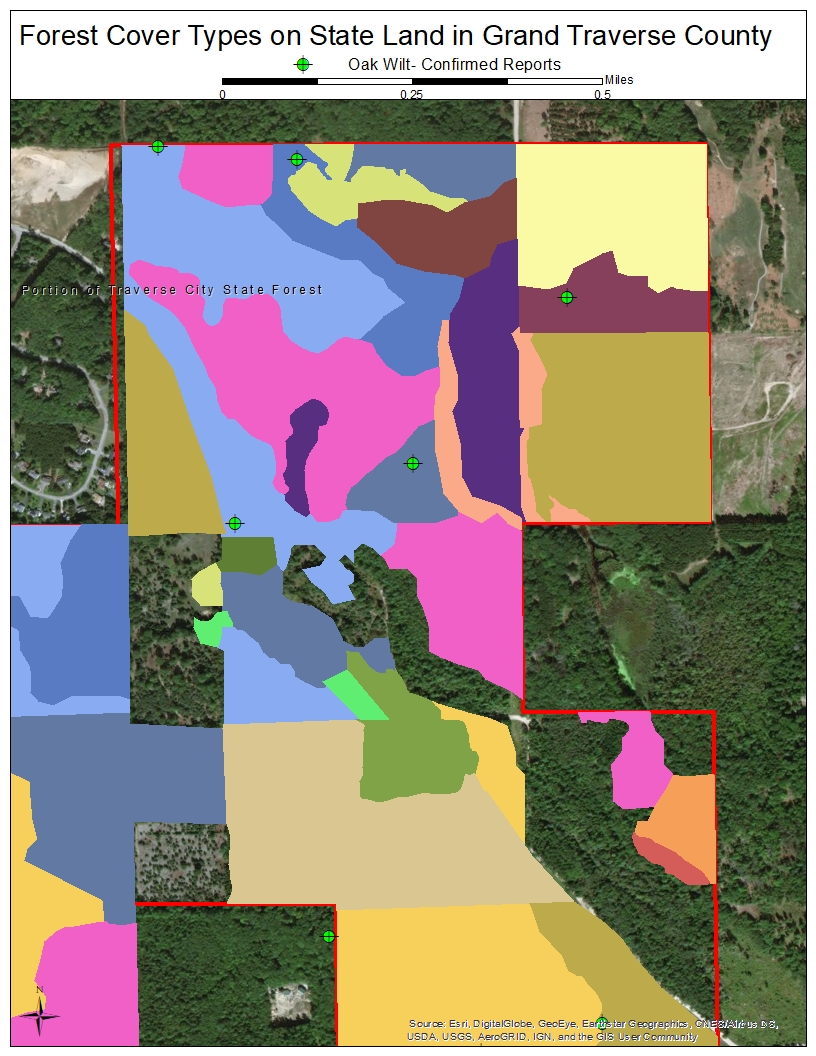 Methods: Suitability Map
Identify & Extract Confirmed Sites
(DNR Forest Health Points)



Identify & Extract Oak Forest Types
(DNR Forest Canopy Types)



Ancillary Data
Hydrology, Roads, & Boundaries
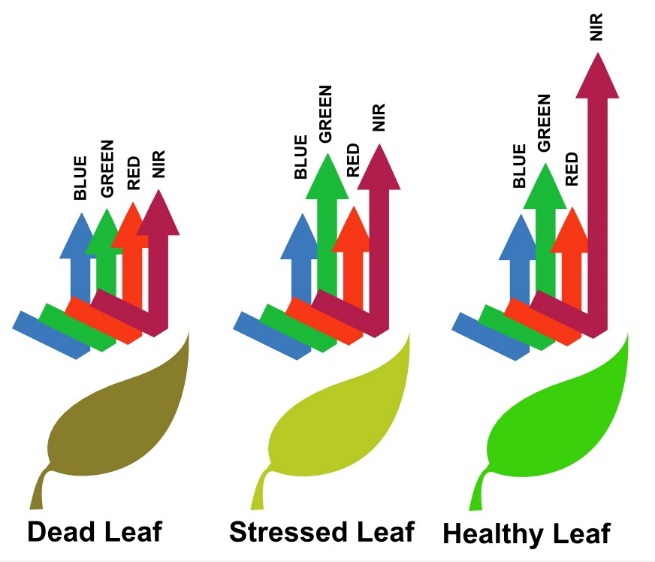 Methods: Satellite Imagery
Vegetation Health Analysis
Multispectral Indices Formulas 
CIR, NDVI, NDMI, & RGI


Aerial Imagery Resources
Open Sources to Public
USGS Earth Explorer, NAIP, & Landsat

Exploring Additional Resources
Proprietary Sources
GeoEye-1, QuickBird, WorldView 1-4, IKONOS, Pléiades, & KOMPSAT
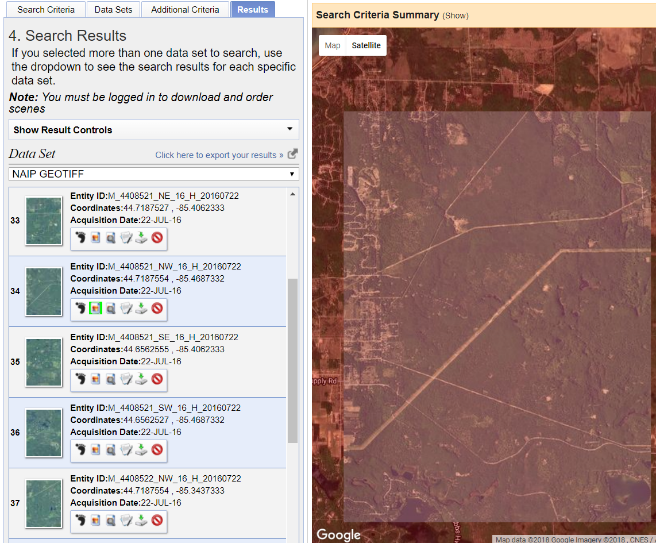 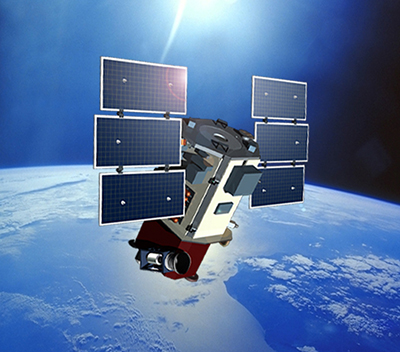 [Speaker Notes: NDVI is simply a ratio of near infrared (NIR) reflectivity minus red reflectivity (VIS) over NIR plus VIS.]
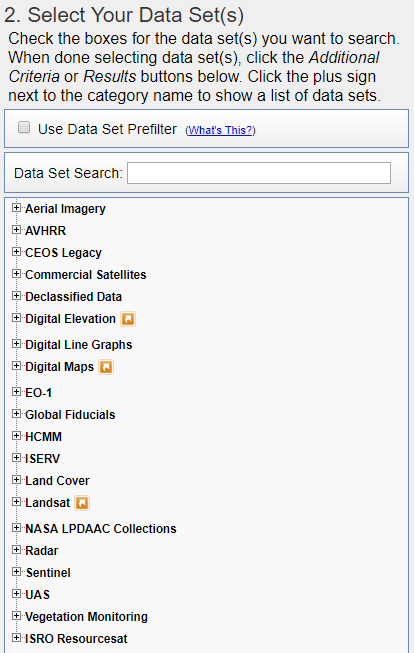 Methods: Exploring the Data
Example of Exploratory Steps
Review Historical Data
Determine Recorded Date
Explore Data For Peak Growing Season
Record Ideal Data Combinations 
Develop Symptoms Timeline
Record Temporal Patterns
Record Anecdotal Observations
Develop Criteria for Identifying Mortality
[Speaker Notes: Pick existing site of oak wilt or decline to observe
Determine exact date of first observation by DNR staff and review field notes
Explore available images prior to record during peak growing season
Record satellite type, resolution, dates of images, and spectral indices best suited for site
Determine date of first sign of symptoms and develop timeline 
Record temporal patterns; display with time lapse map series
Record anecdotal patterns and characteristics observed
Results will show ideal criteria for identifying mortality timing consistently]
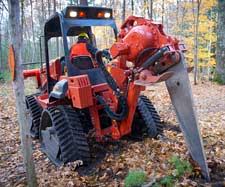 Results & Outputs
Differentiate Between Oak Wilt & Oak Decline

Methods Developed for Early Detection

Scope of Oak Wilt

Best Available Data Sets Discovered

Ground-truth Early Detection Tool for Accuracy
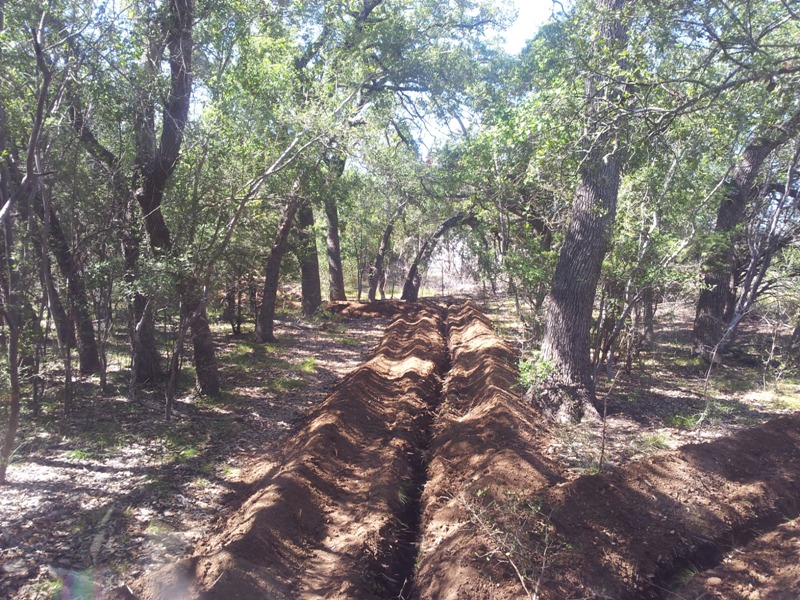 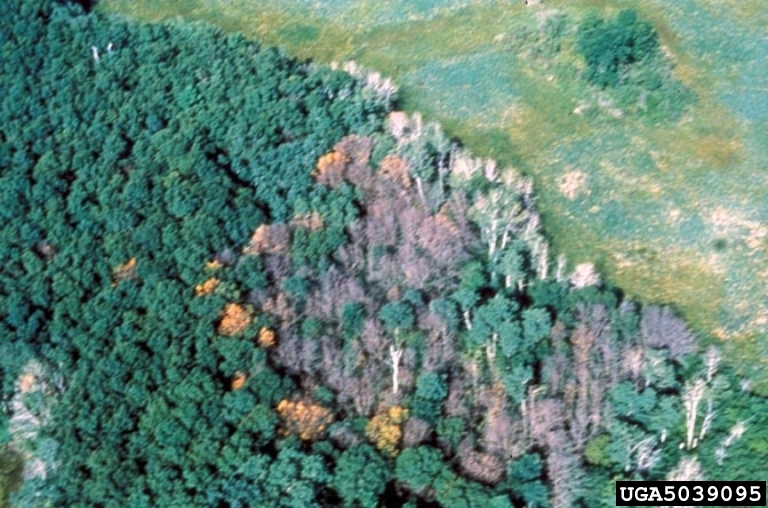 Challenges
Data Costs

	 Image Variability 

 Temporal Availability & Quality

 Indistinguishability 

 Saturation

 Small Research Sites
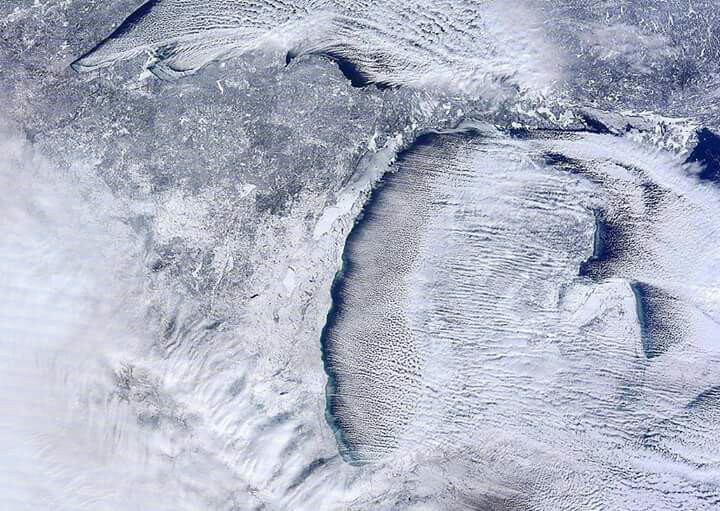 [Speaker Notes: A ton of text…..]
Questions?
References
Cook, Bill. “Oak Wilt in Michigan’s Forest Resource.” MICHIGAN STATE UNIVERSITY EXTENSION FORESTER , E-3169, Apr. 2012, msue.anr.msu.edu/uploads/resources/pdfs/Oak_Wilt_in_Michigans_Forest_Resource_(E3169).pdf.
Isabel, Munck. “Oak Wilt in the Northeastern United States.” Pest Alert- USDA, July 2017, doi:United States Department of Agriculture.
Everitt, J. H., et al. “Using Airborne Digital Imagery for Detecting Oak Wilt Disease.” Plant Disease, vol. 83, no. 6, 1999, pp. 502–505., doi:10.1094/pdis.1999.83.6.502.
Kelly, Maggi, et al. “A Comparison of Standard and Hybrid Classifier Methods for Mapping Hardwood Mortality in Areas Affected by “Sudden Oak Death” Photogrammetric Engineering & Remote Sensing, vol. 70, no. 11, Jan. 2004, pp. 1229–1239., doi:10.14358/pers.70.11.1229.
“What Is NAIP?” NAIP Imagery, USDA, www.fsa.usda.gov/programs-and-services/aerial-photography/imagery-programs/naip-imagery/.
Survey, USGS - U.S. Geological. EarthExplorer, Earth Explorer Distribution Download, 1 Jan. 2018, earthexplorer.usgs.gov/distribution.
Survey, U.S. Geological. “Introduction to The National Map.” The National Map, 23 Feb. 2018, nationalmap.gov/about.html.
“Michigan GIS Open Data.” GIS Open Data, State of Michigan, 2017, gis-michigan.opendata.arcgis.com/.
“GIS Open Data.” ArcGIS Hub, gis-michigan.opendata.arcgis.com/datasets?q=forest%2Bcovertype.